Video
Lecture 9
http://www.cs.rutgers.edu/~sn624/352-F24 
Srinivas Narayana
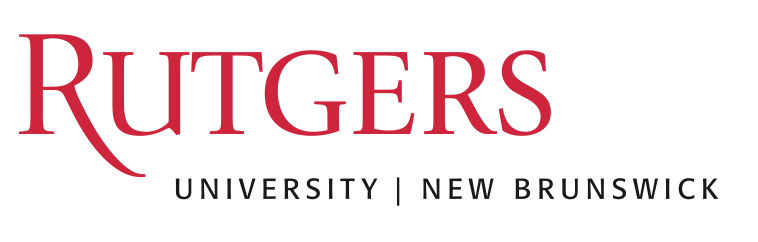 1
Digital representation of audio and video
Digital representation of audio
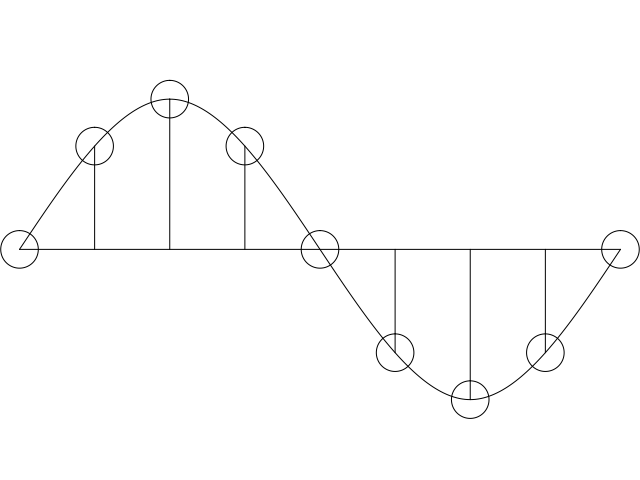 Must convert analog signal to digital representation
Sample
How many times (twice the max frequency in the signal)
Quantize
How many levels or bits to represent each sample
More levels  more accurate representation of signal
More levels  more bits to store & need more bandwidth to transmit
Compress
Compact representation of quantized values
3
Audio representation
analog audio signal sampled at constant rate
telephone: 8,000 samples/sec
CD music: 44,100 samples/sec
each sample quantized, i.e., rounded
e.g., 28=256 possible quantized values
each quantized value represented by bits, e.g., 8 bits for 256 values
quantization error
quantized value of
analog value
analog
signal
audio signal amplitude
time
sampling rate
(N sample/sec)
4
Audio representation
example: 8,000 samples/sec, 256 quantized values
Bandwidth needed: 64,000 bps

receiver converts bits back to   analog signal:
some quality reduction

Example rates
CD: 1.411 Mbps
MP3: 96, 128, 160 Kbps
Internet telephony: 5.3 Kbps and up
quantization error
quantized value of
analog value
analog
signal
audio signal amplitude
time
sampling rate
(N sample/sec)
5
Video representation
Video: sequence of images displayed at constant rate
e.g., 30 images/sec
Appear continuous due to the stroboscopic effect
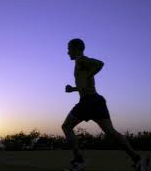 frame i
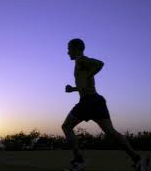 frame i+1
6
Video representation
spatial coding example: instead of sending N values of same color (all purple), send only two values: color  value (purple)  and number of repeated values (N)
Digital image: array of pixels
each pixel represented by bits
Encode luminance and color
Number of pixels: resolution
Coding: use redundancy within and between images to decrease # bits used to encode image
spatial (within image)
temporal (from one image to next)
Encoding/decoding algorithm 
  often called a codec
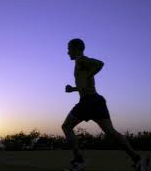 ……………………...…
……………………...…
frame i
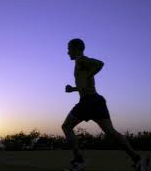 temporal coding example: instead of sending complete frame at i+1, send only differences from frame i (motion vectors)
frame i+1
7
Video codecs: terminology
Video bit rate: effective number of bits per second of the video after encoding
It depends on many factors
Resolution of each image: more pixels = more bits
Detail per pixel: more luminance & color detail = more bits
Amount of movement in the video. More movement = more bits
Quality of overall compression in the codec
Video bit rate is typically correlated with quality of perception 
Higher bit rate == better to perceive
Bit-rates: terminology
Bit-rate of a video changes over the duration of the video
CBR: (constant bit rate): fixed bit-rate video
VBR:  (variable bit rate): different parts of the video have different bit rates, e.g., changes in color, motion, etc.
For VBR, we talk about average bit-rate over video’s duration
Examples of average video bit-rates
MPEG 1 (CD-ROM) 1.5 Mbps. MPEG2 (DVD) 3-6 Mbps
MPEG4 (often used in Internet, < 1 Mbps)
In general, one Internet video stream takes up a few Mbit/s (more for HD)
https://blog.video.ibm.com/streaming-video-tips/what-is-video-encoding-codecs-compression-techniques/
Networking multimedia: 3 types
On-demand streamed video/audio
Can begin playout before downloading the entire file
Ful video/audio stored at the server: able to transmit faster than audio/video will be rendered (with storing/buffering at client)
e.g., Spotify, YouTube, Netflix
Conversational voice or video over IP
interactive human-to-human communication limits delay tolerance
e.g., Zoom
Live streamed audio, video
e.g, sporting event on sky sports
Can delay a little, but must be close to the “live edge” of content
On-demand Video Streaming
Streaming (stored) video
Media is prerecorded at different qualities
Available in storage at the server
Client downloads an initial portion and starts viewing
The rest is downloaded as time progresses
No need for user to wait for entire content to be downloaded (streaming)
Can change the quality of the content and where it’s fetched mid-stream
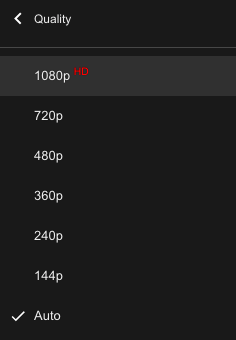 2. video
sent
video
recorded (e.g., 30 frames/sec)
3. video received,
played out at client
(30 frames/sec)
network delay
(fixed in this example)
streaming: at this time, client 
playing out early part of video, 
while server still sending later
part of video
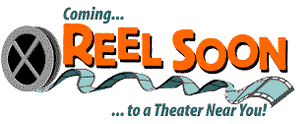 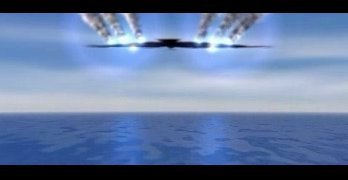 Streaming stored video
Constant bit rate video
Cumulative data (e.g. bytes)
Client
e.g., your phone
time
Server
e.g. Netflix
13
Streaming stored video: challenges
Continuous playout constraint: once video playout begins at client, time gap between frames must match the original time gap in the video (why?)

But network delays are variable! 

Clients have a client-side buffer of downloaded video to absorb variation in network delay, available bandwidth

The video buffer also helps with user interactions: pause, fast-forward, rewind, jump through video
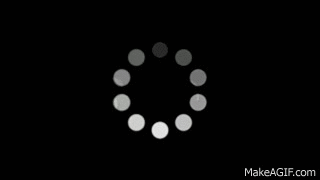 14
client video
reception
constant bit 
     rate video
 playout at client
variable
network
delay
buffered
video
client playout
delay
Introduce a delay for smooth playout
constant bit 
      rate video
transmission
Cumulative data
time
Client-side buffering with playout delay: 
compensate for variations in the network delay
15
client video
reception
variable
network
delay
buffered
video
client playout
delay
But not too small a delay
constant bit 
      rate video
transmission
constant bit 
     rate video
 playout at client
Cumulative data
time
Playout delay that’s too small can cause stalls
There’s nothing in the buffer to show to the user
16